DRŽAVNI IN URADNI JEZIK
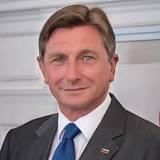 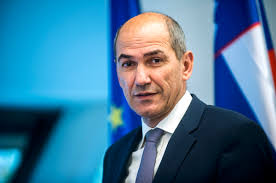 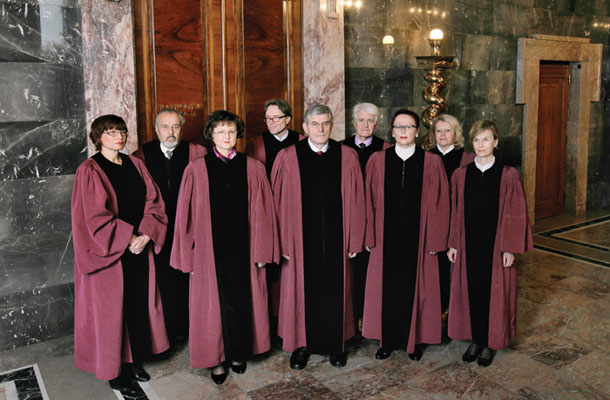 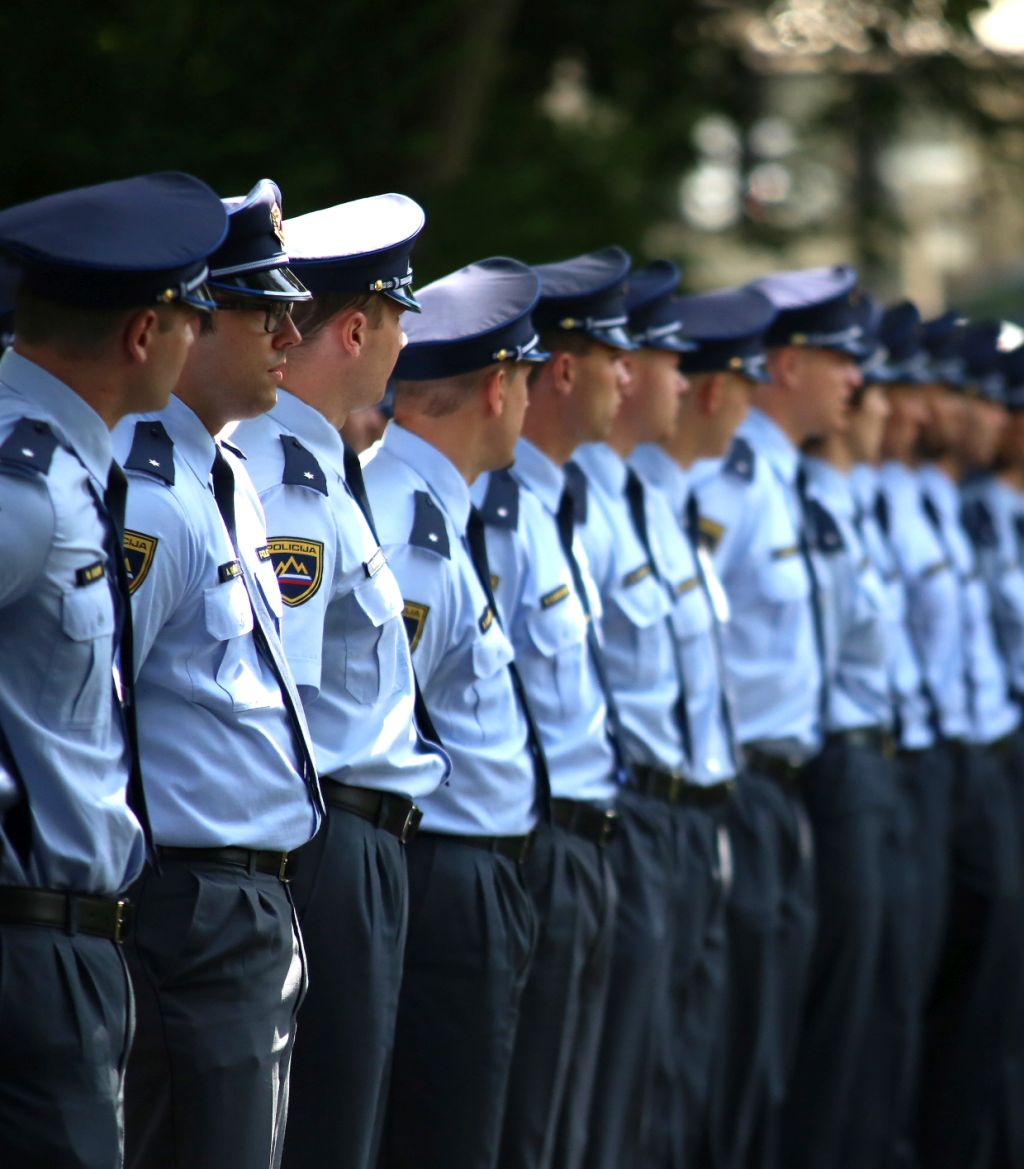 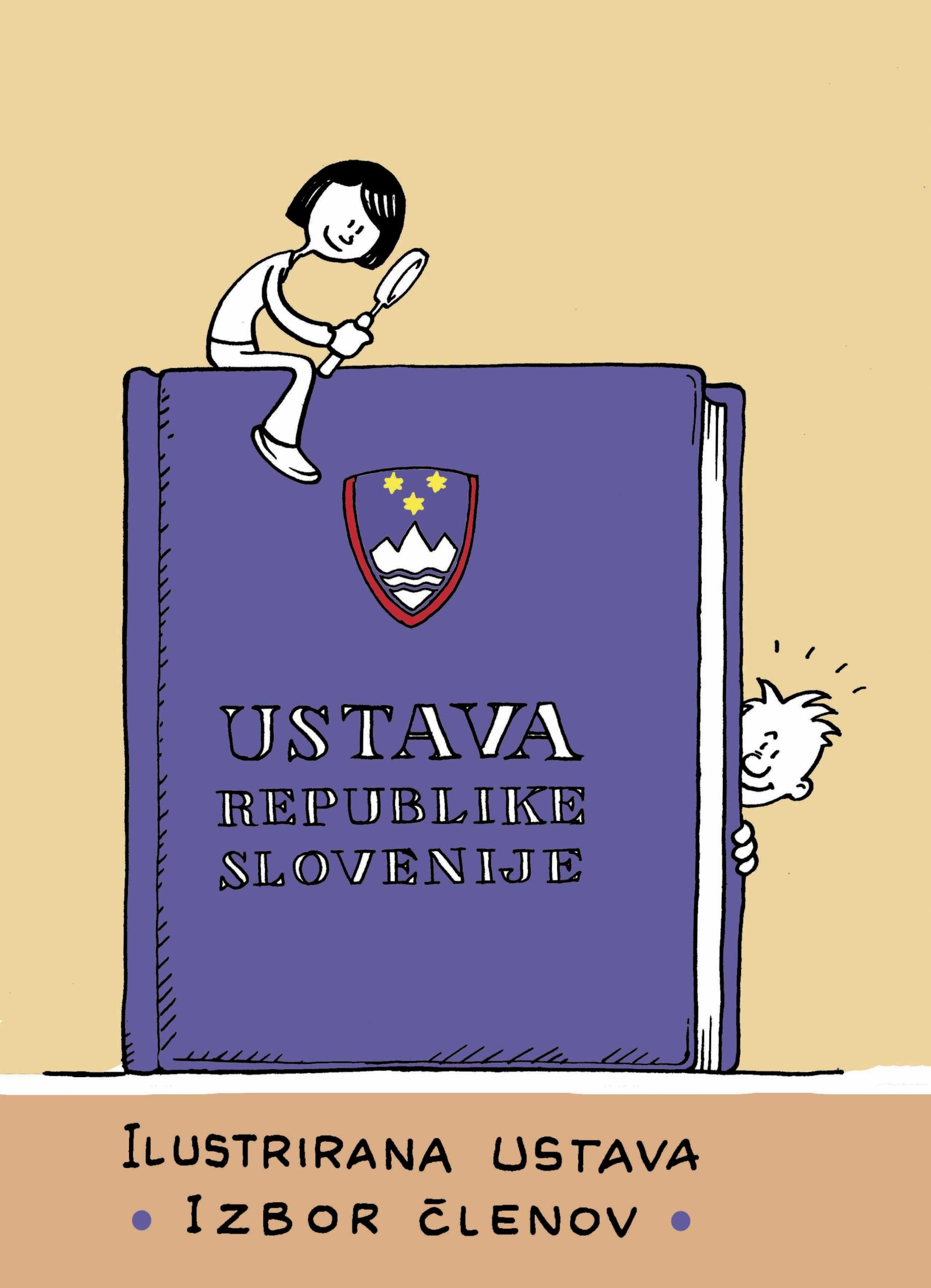 KAJ JE DRŽAVNI JEZIK?
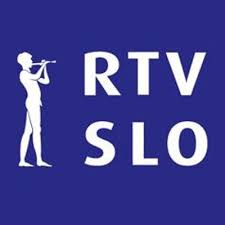 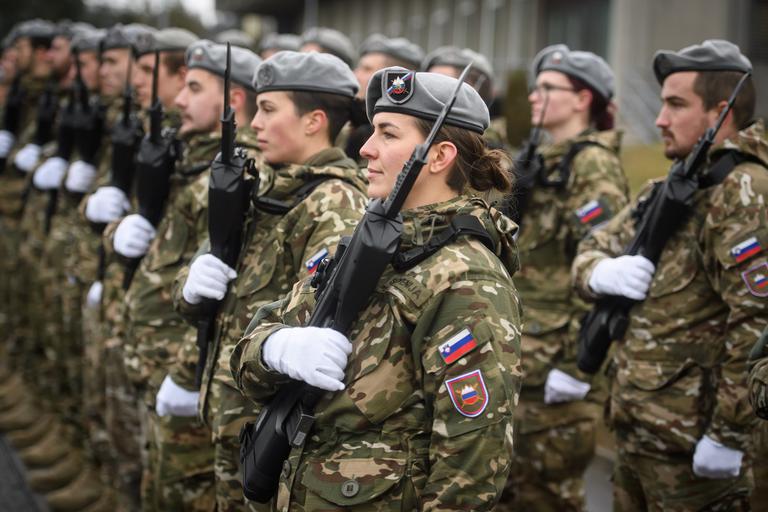 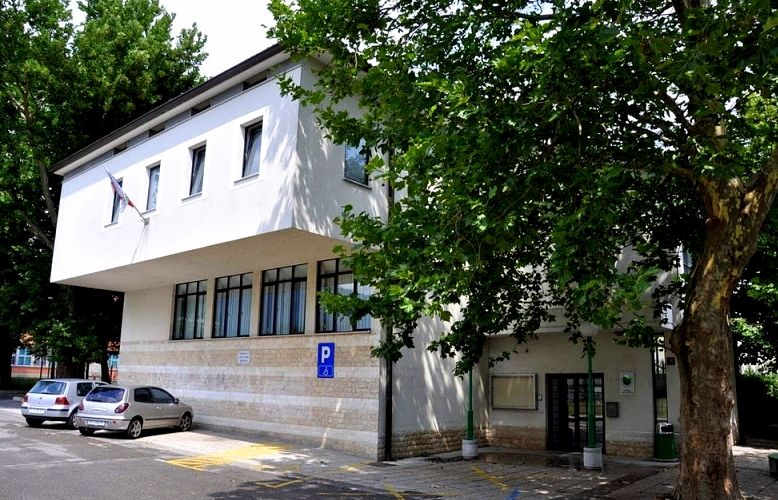 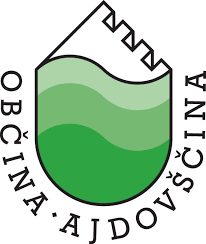 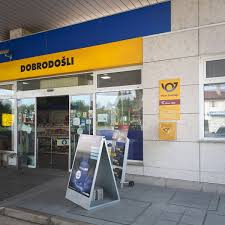 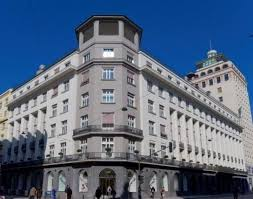 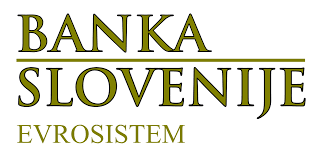 KAJ JE URADNI JEZIK?
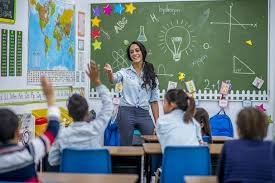 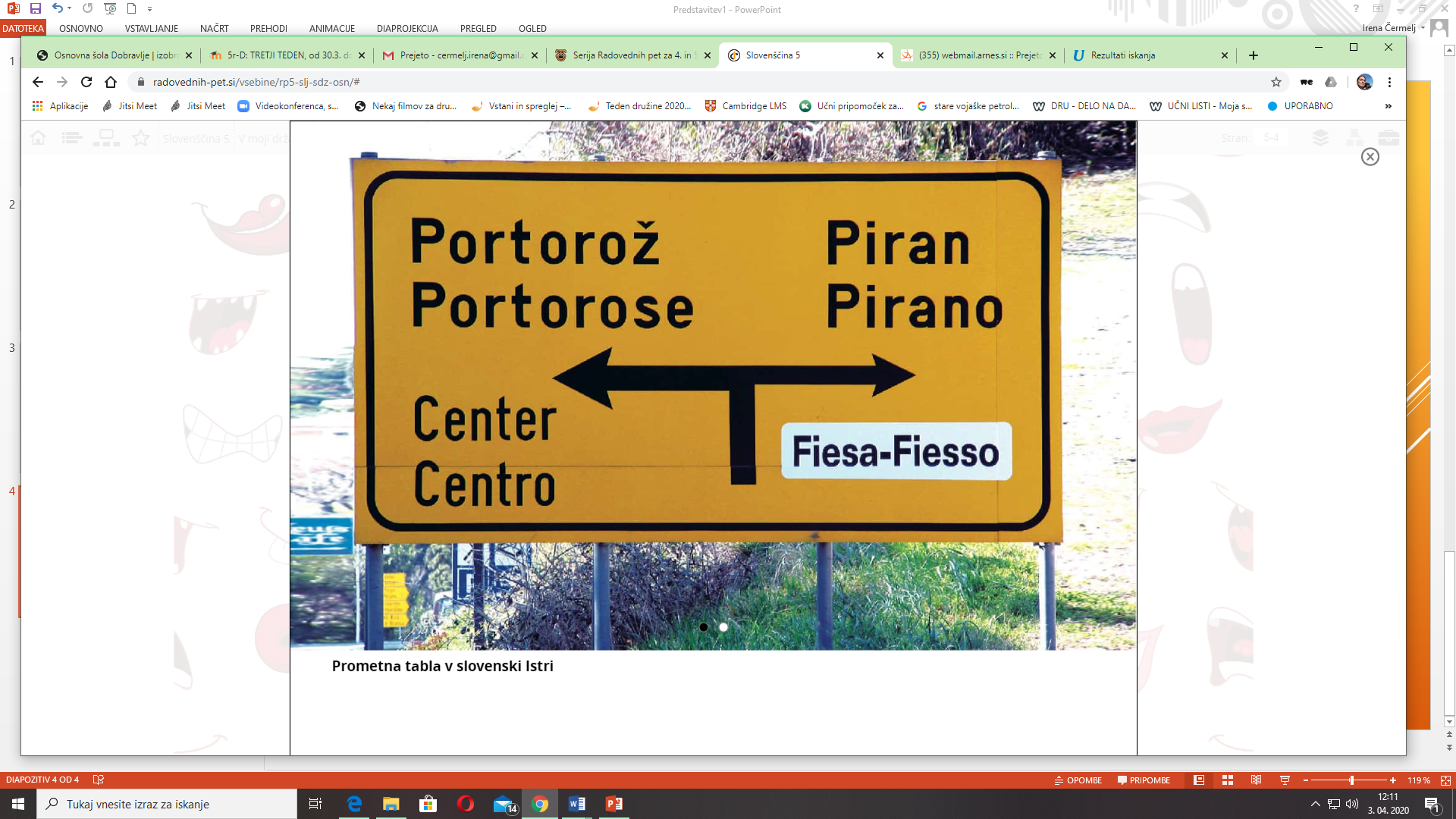 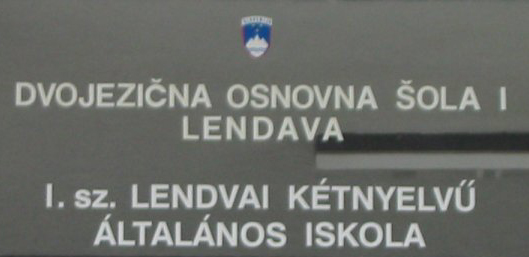 SLOVENIJA NI EDINIURADNI JEZIK NA OZEMLJU SLOVENIJE
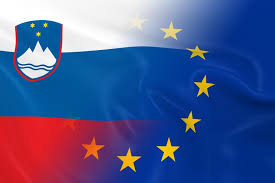 SLOVENŠČINA JE URADNI JEZIK TUDI V EVROPSKI UNIJI
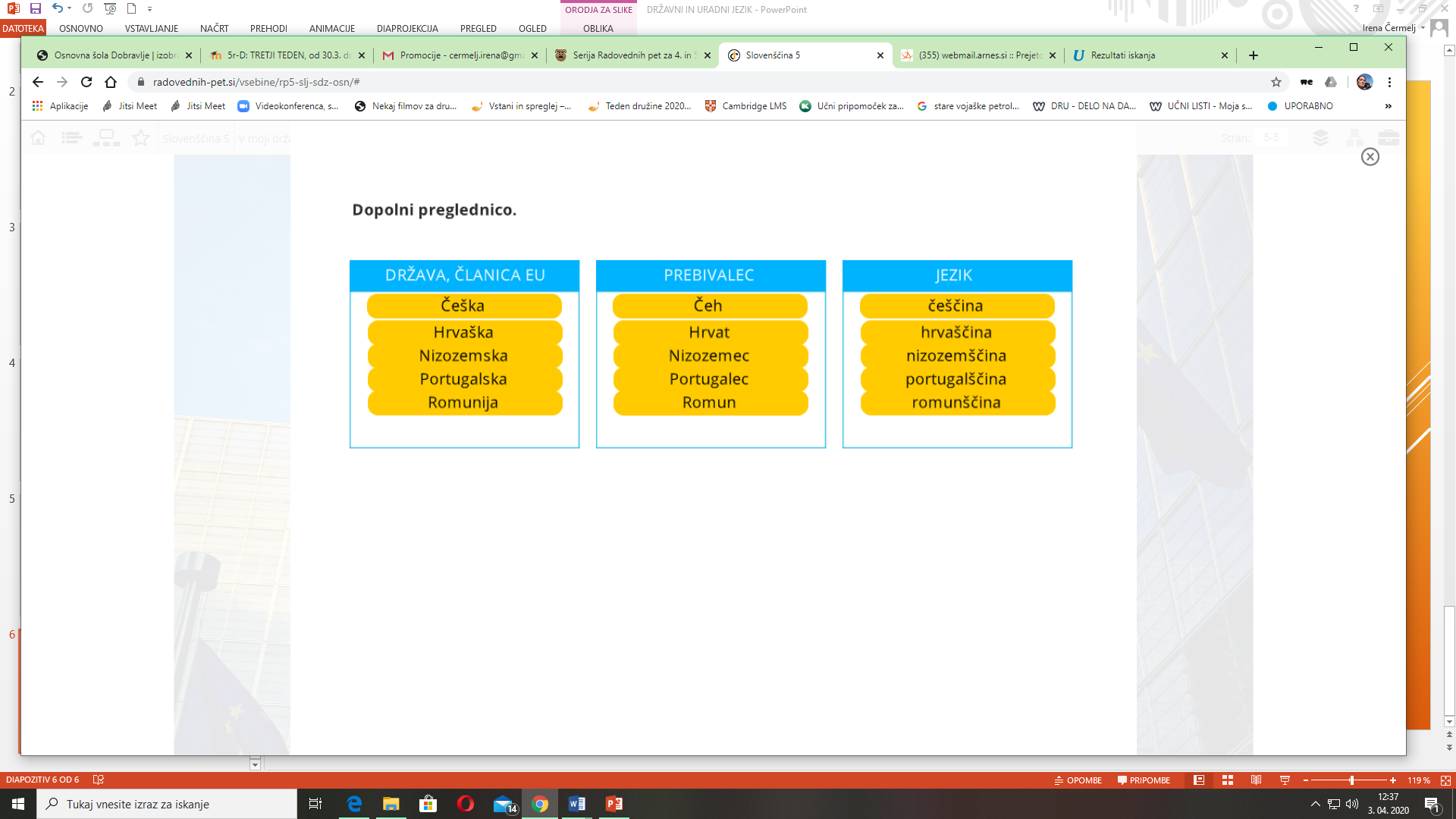 IMENA JEZIKOV PIŠEMO Z MALO ZAČETNICO
IMENA DRŽAV PIŠEMO Z VELIKO ZAČETNICO
IMENA PREBIVALCEV PIŠEMO Z VELIKO ZAČETNICO